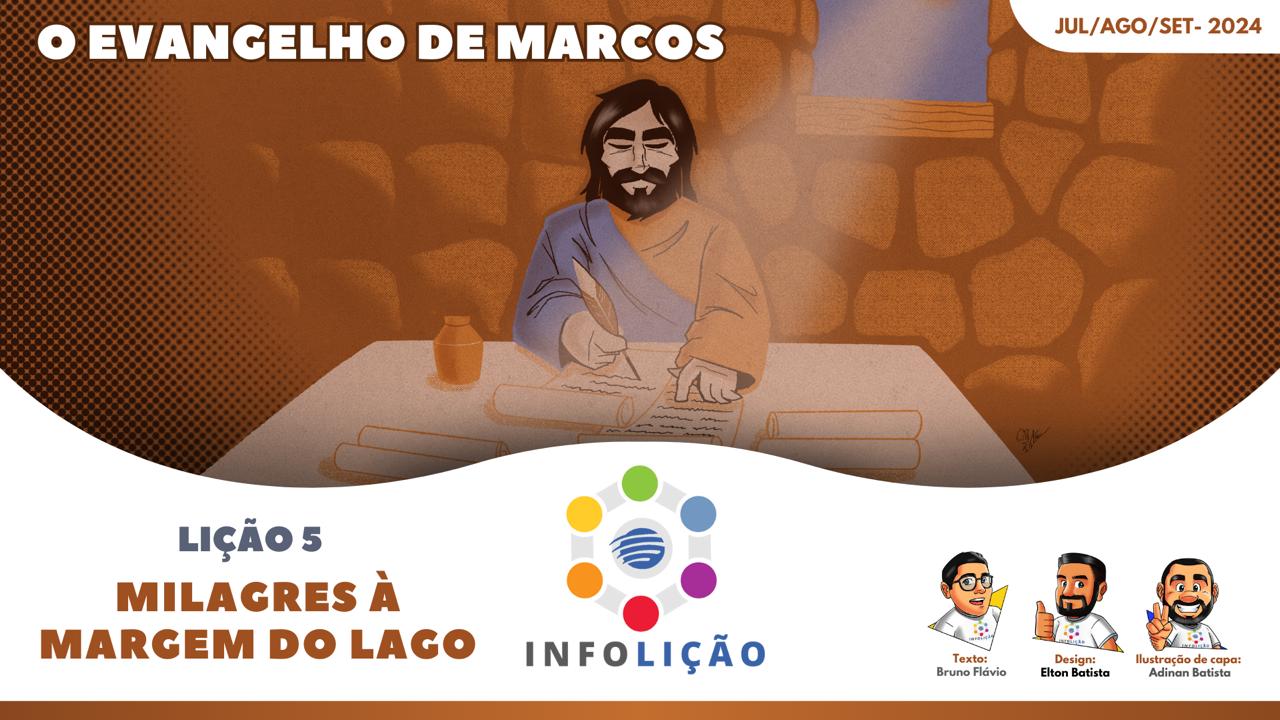 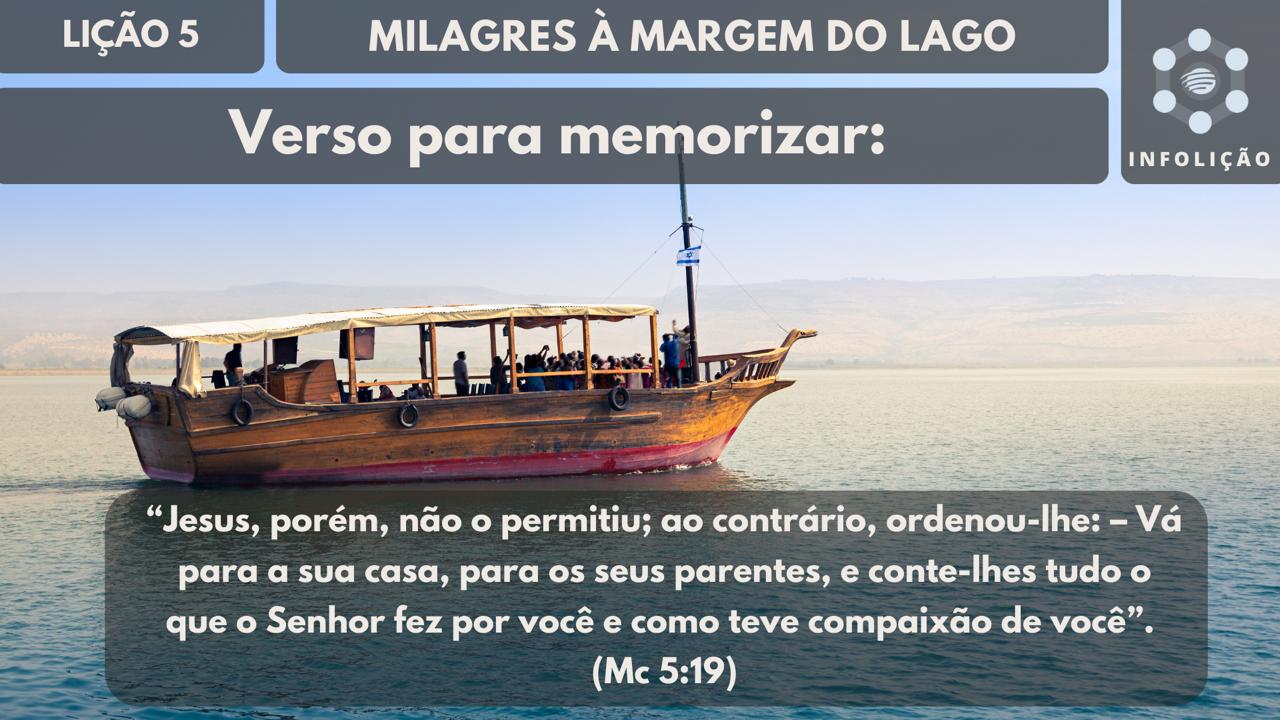 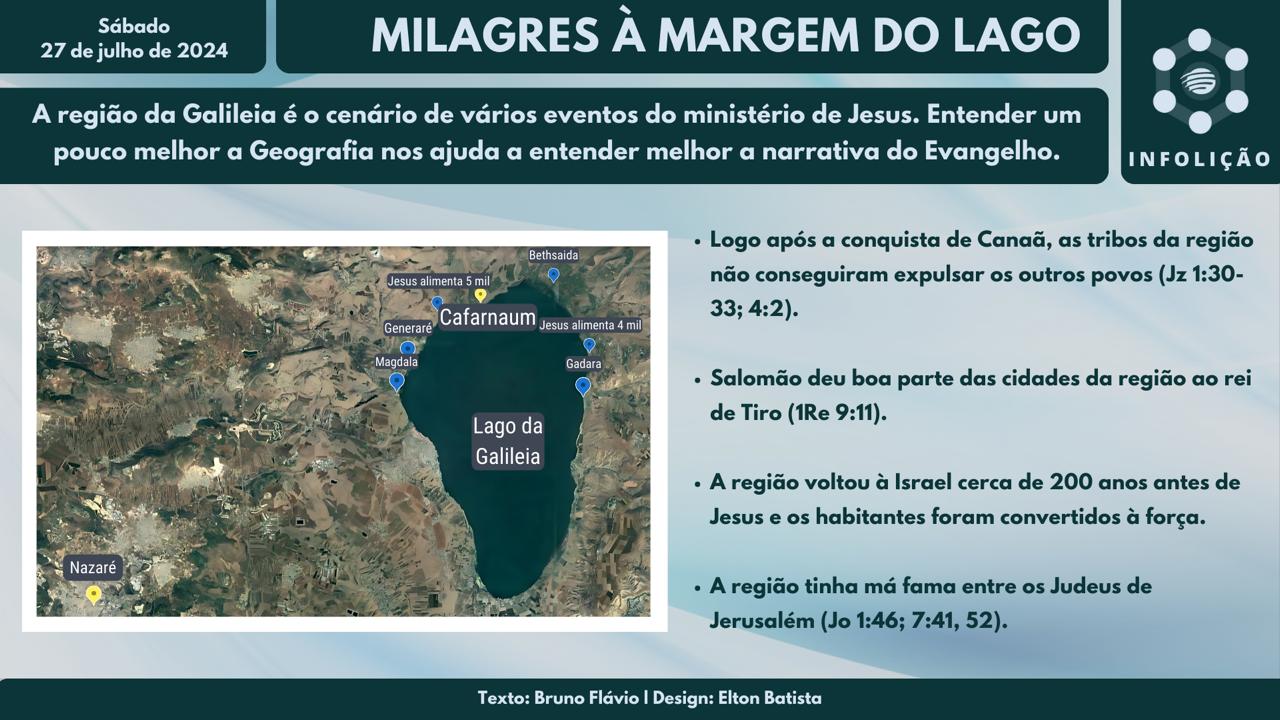 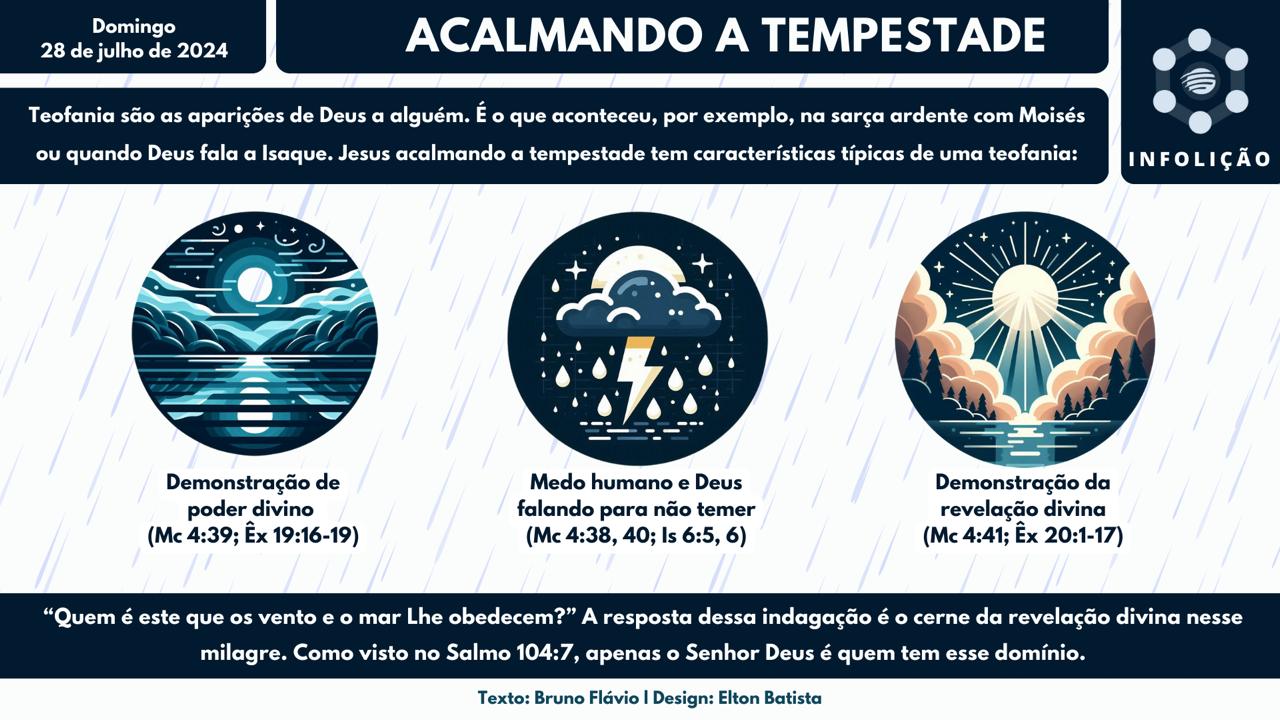 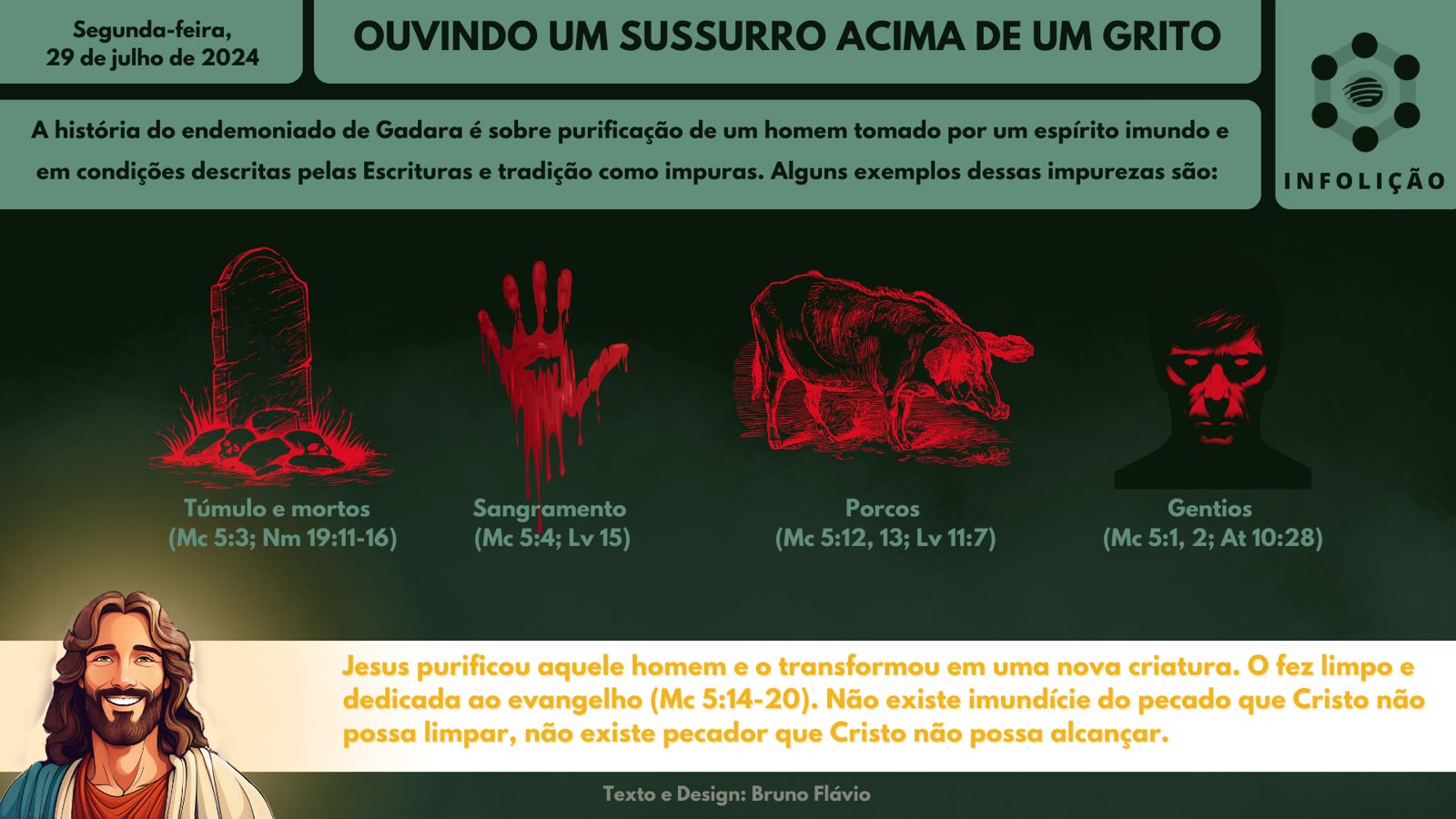 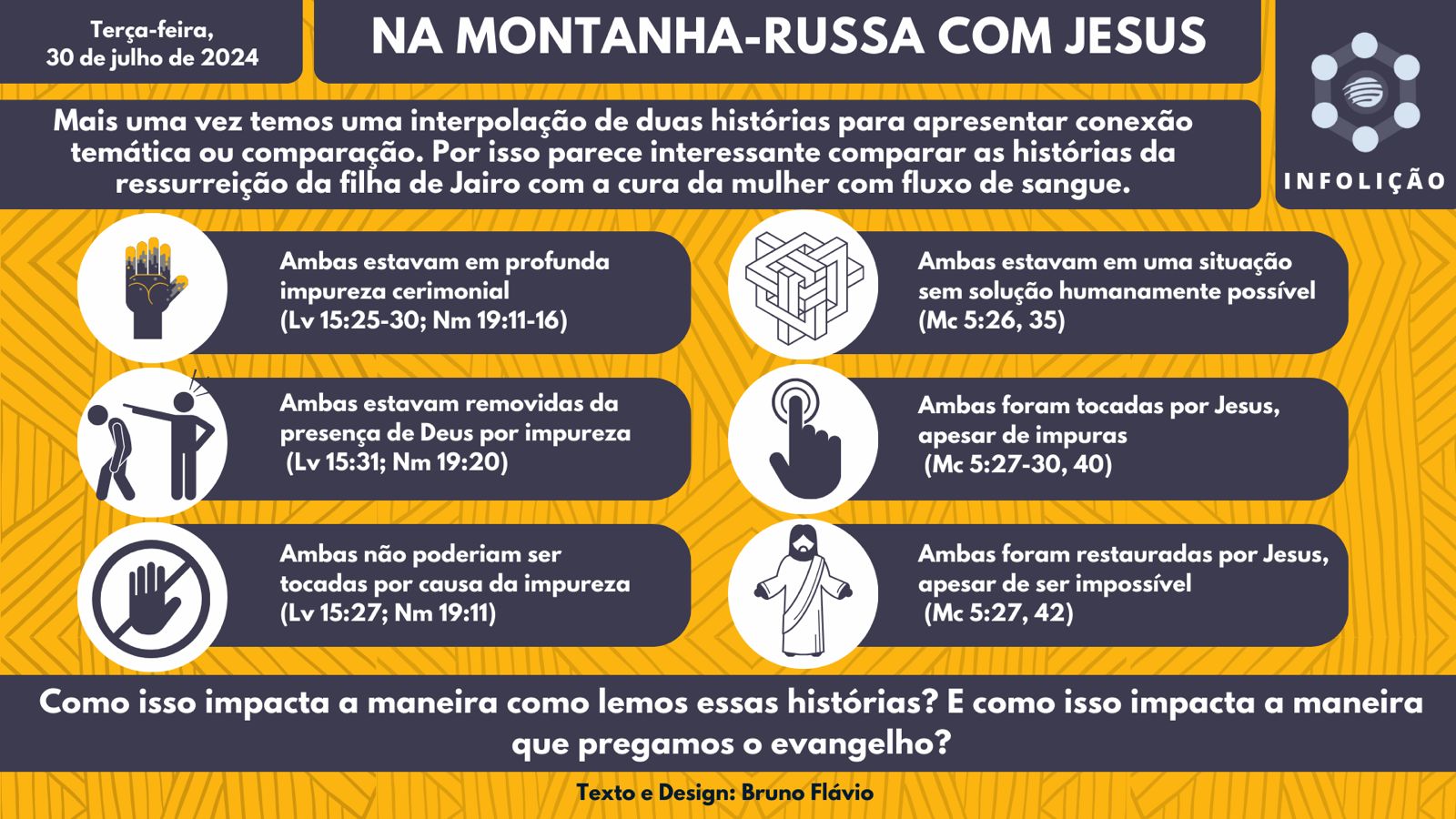 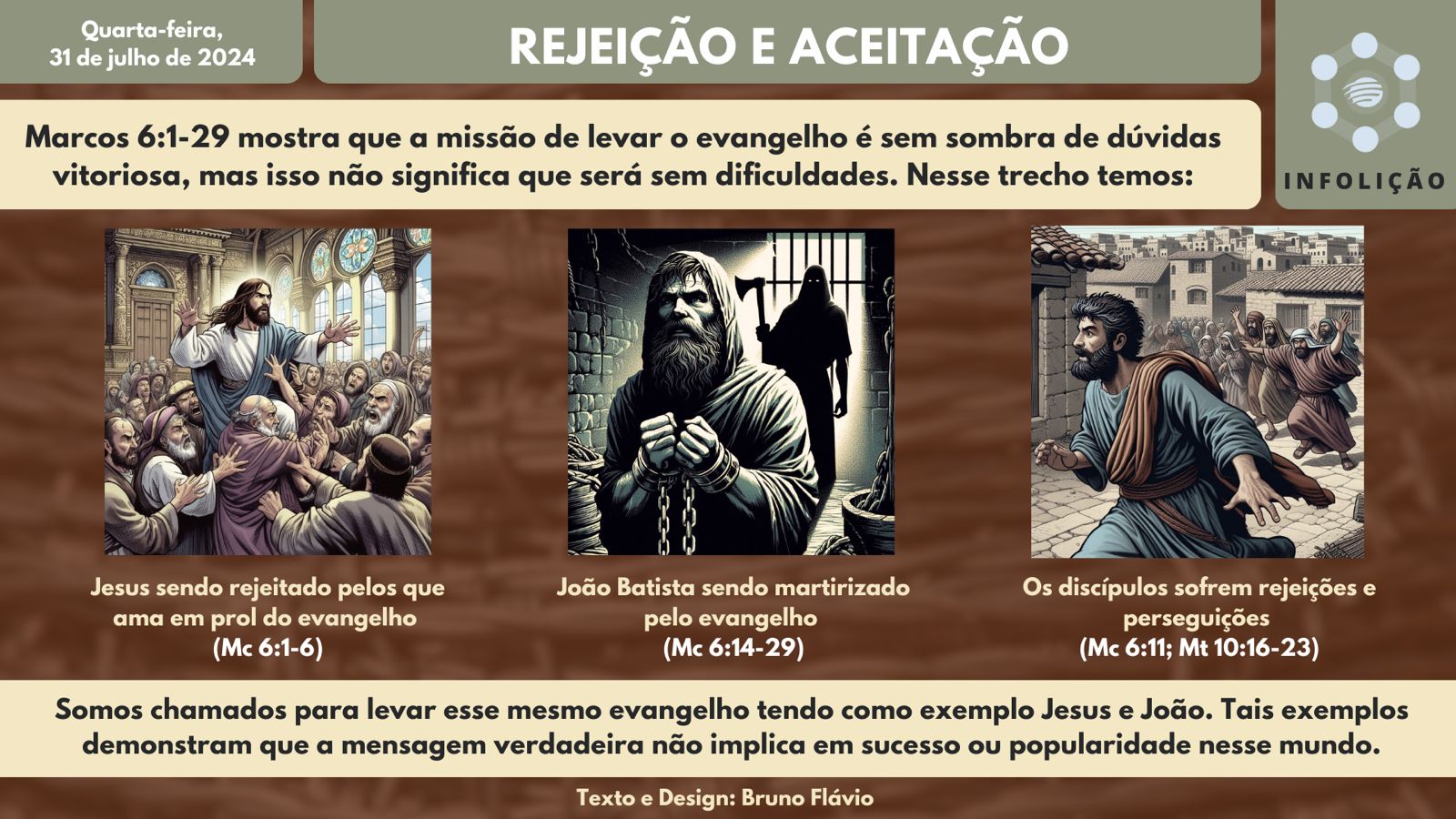 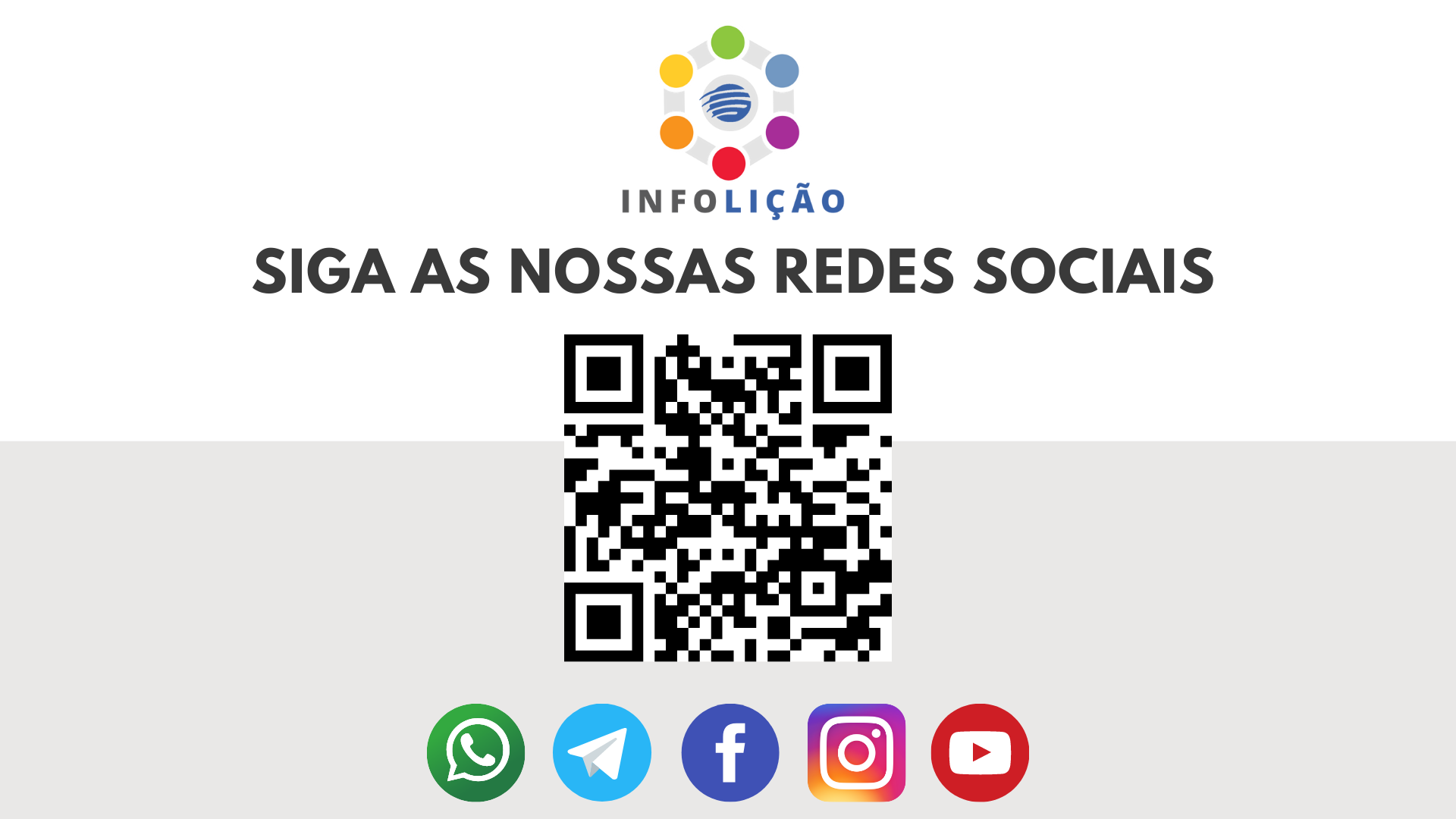 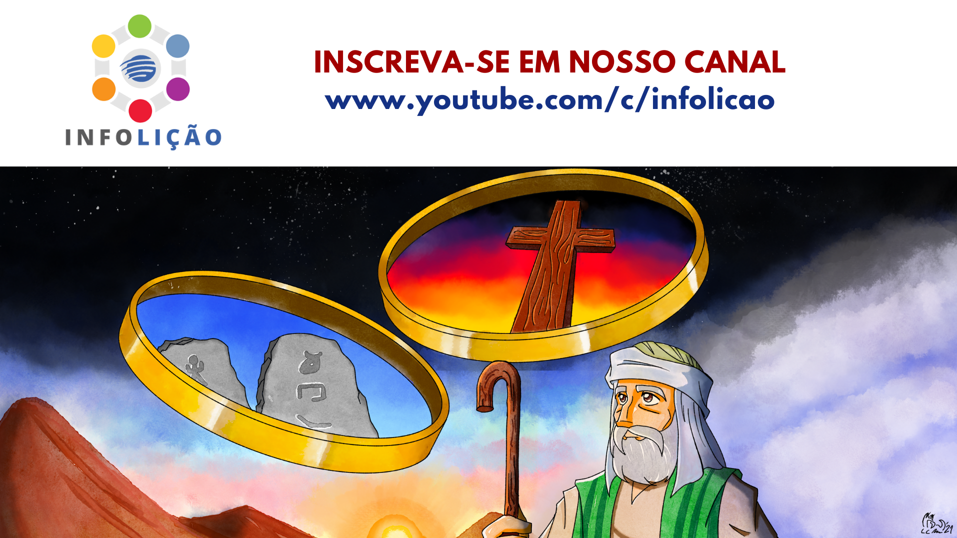 Canal no Telegran - https://t.me/Info_licao
3º TRIMESTRE DE 2024
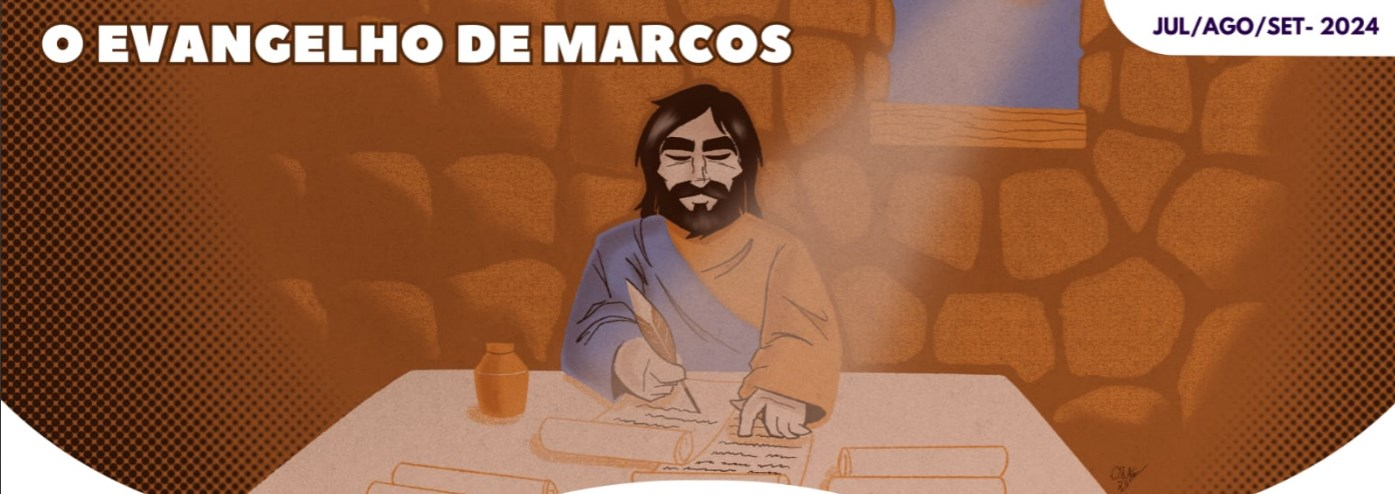 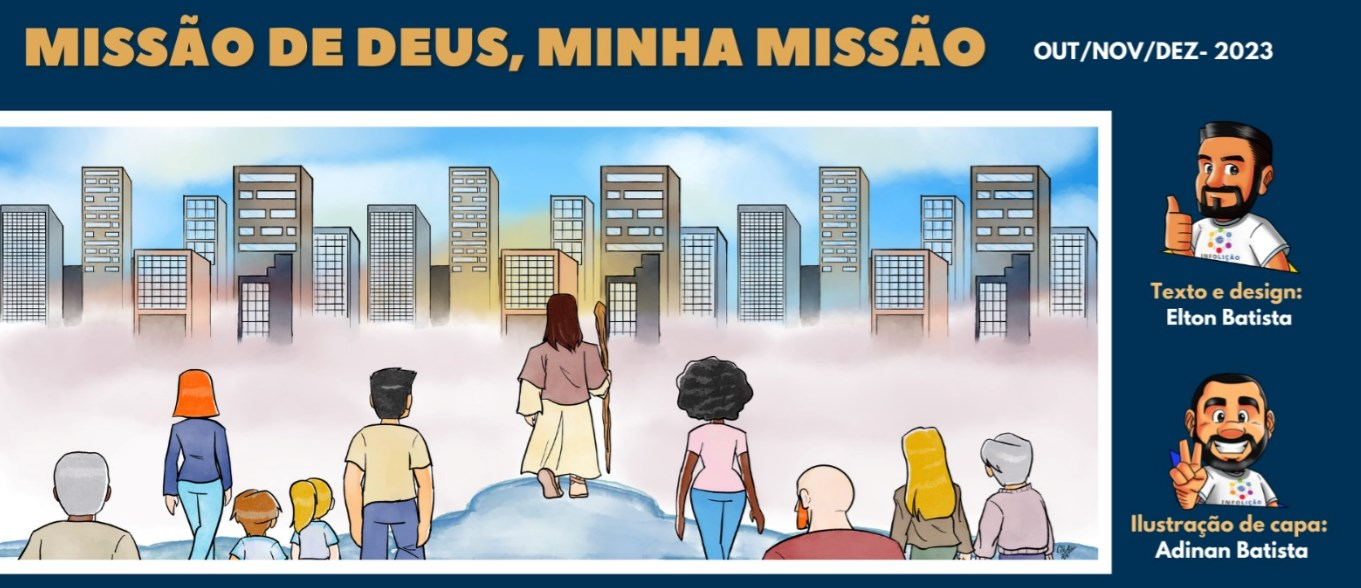